Information Technology | Conduct a multi-cloud vulnerability impact assessment
Security Copilot and Microsoft Defender External Attack Surface Management
Buy
IT management costs
Application downtime
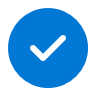 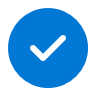 Value benefit
KPIs impacted
Cost savings
Employee experience
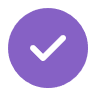 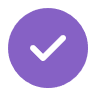 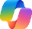 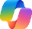 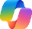 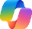 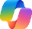 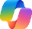 Security Copilot
Security Copilot
Security Copilot
Security Copilot
Security Copilot
Security Copilot
1. Understand multi-cloud posture
2. Get cloud-specific vulnerability insights
3. Find vulnerable assets
Understanding which cloud providers are part of your organization’s attack surface across your multi-cloud environment by connecting to your Microsoft Defender External Attack Surface Management capabilities.
Identify the specific vulnerabilities affecting assets on a particular cloud provider, allowing for focused remediation efforts and improved security posture.
Discover which assets are affected by a critical vulnerability, helping prioritize patching and mitigation to protect your most at-risk resources.
Prompt: What cloud providers are in my attack surface?
Response:  Presents breakdown of cloud providers in your attack surface.
Prompt: What CVEs are impacting assets running on cloud provider X?Response: Present breakdown of CVEs impacting assets hosted on cloud provider X.
Prompt: Which assets are impacted by <CVE-ID>  with <Technology X>
Response:  List of assets that are identified as impacted
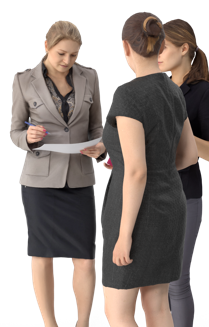 6. Create report
5. Asset enrichment
4. In-depth vulnerability analysis
Create a high-level report that provides executives with a clear summary of vulnerabilities and impacted assets, supporting informed decision-making and strategic planning.
Apply labels to assets for better organization and tracking, facilitating more efficient security operations and incident response.
Obtain detailed information about a specific CVE, including its impact and mitigation strategies, to enhance your understanding and response capabilities.
Prompt: Label these assets with “X”.
Response:  Link to apply labels provided.
Prompt: Generate an executive level report for the assets running on cloud provider X, the CVEs impacting these assets and the respective counts, as well as details on CVE X.
Response:  Report generated
Prompt: What more information do you have about <CVE-ID>?
Response:  Details on <CVE-ID> provided.